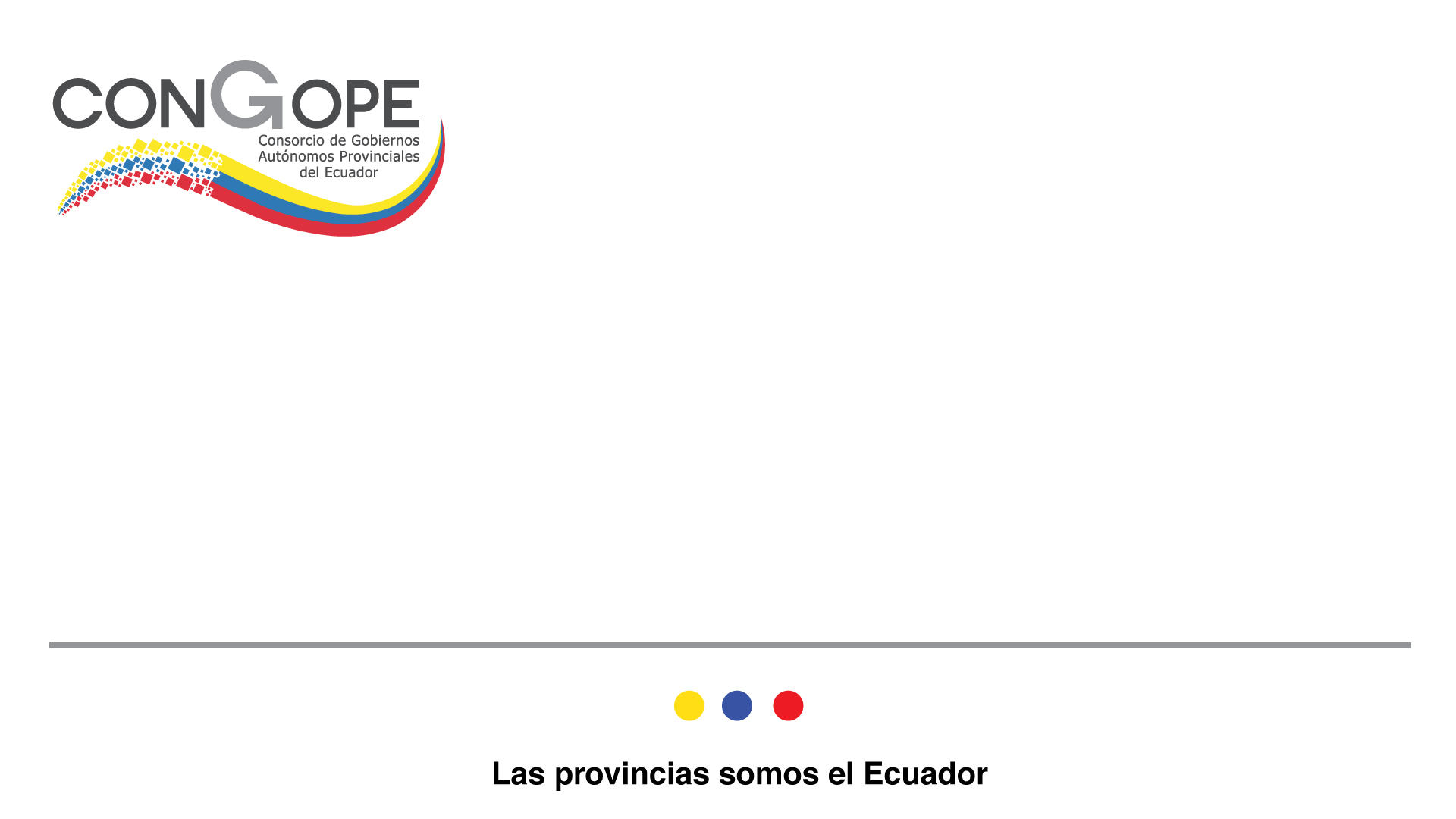 Comunicación Política
REFORMAS SOLICITADAS POR CONGOPE
2021
Guayaquil, 7 – 04-2016
1
REFORMAS AL COPLAFIP
REFORMA ART. 118 ASIGNACIONES CUATRIMESTRALES
2
REFORMAS A LA LORTI
RETENCIÓN DEL IVA
3
REFORMAS A LA LORTI
RETENCIÓN DEL IVA
4